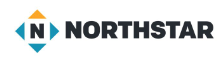 Unit 4-5  File Storage
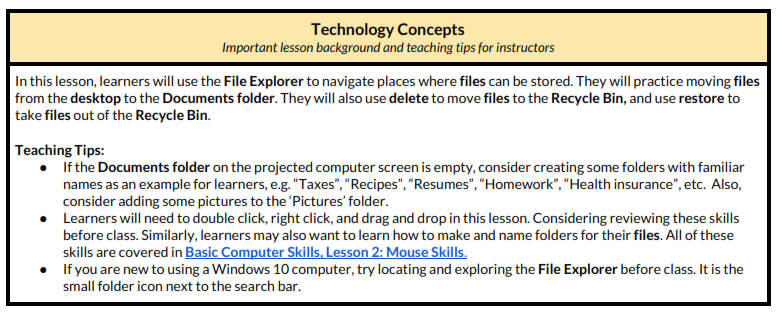 1
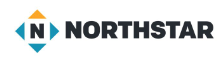 Unit 4-5  File Explorer
4-5 Learning Objective Standards
9. Demonstrate knowledge of Windows File Explorer and identify drives on the computer, as well as cloud storage services (e.g., OneDrive).  
10. Move documents and files, including to and from Recycle Bin.
4-5 Vocabulary
delete 
desktop 
Documents folder 
file 
File Explorer  
Recycle Bin 
restore 
Root Folder
Sub-Folder
2
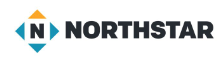 Unit 4-5 File Explorer
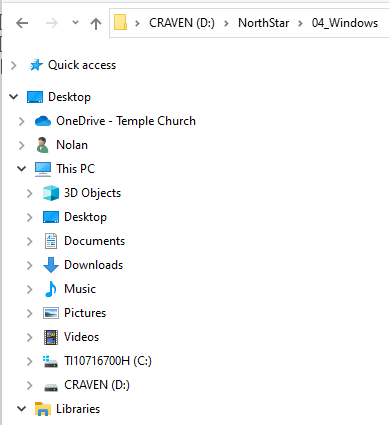 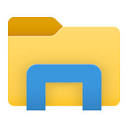 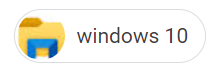 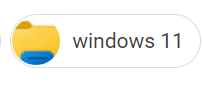 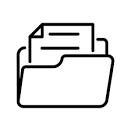 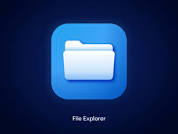 3
Unit 4-5 File Management (Desktop)
4
Unit 4-5 File Organization FOLDERS and Sub-Folders
DESKTOP
LIBRARIES
Documents
Downloads
Music
Video
Pictures
C: Drive
External Drives
Cloud Storage
5
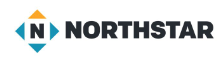 Unit 4-5 DELETE a File (or Folder)
1) Drag it to the Recycle Bin
2) Select and <Delete>
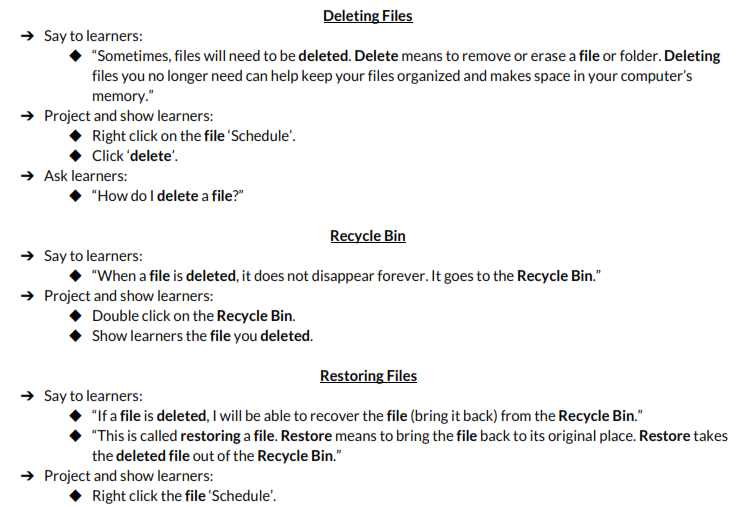 3) Select the File
	<Right Click>
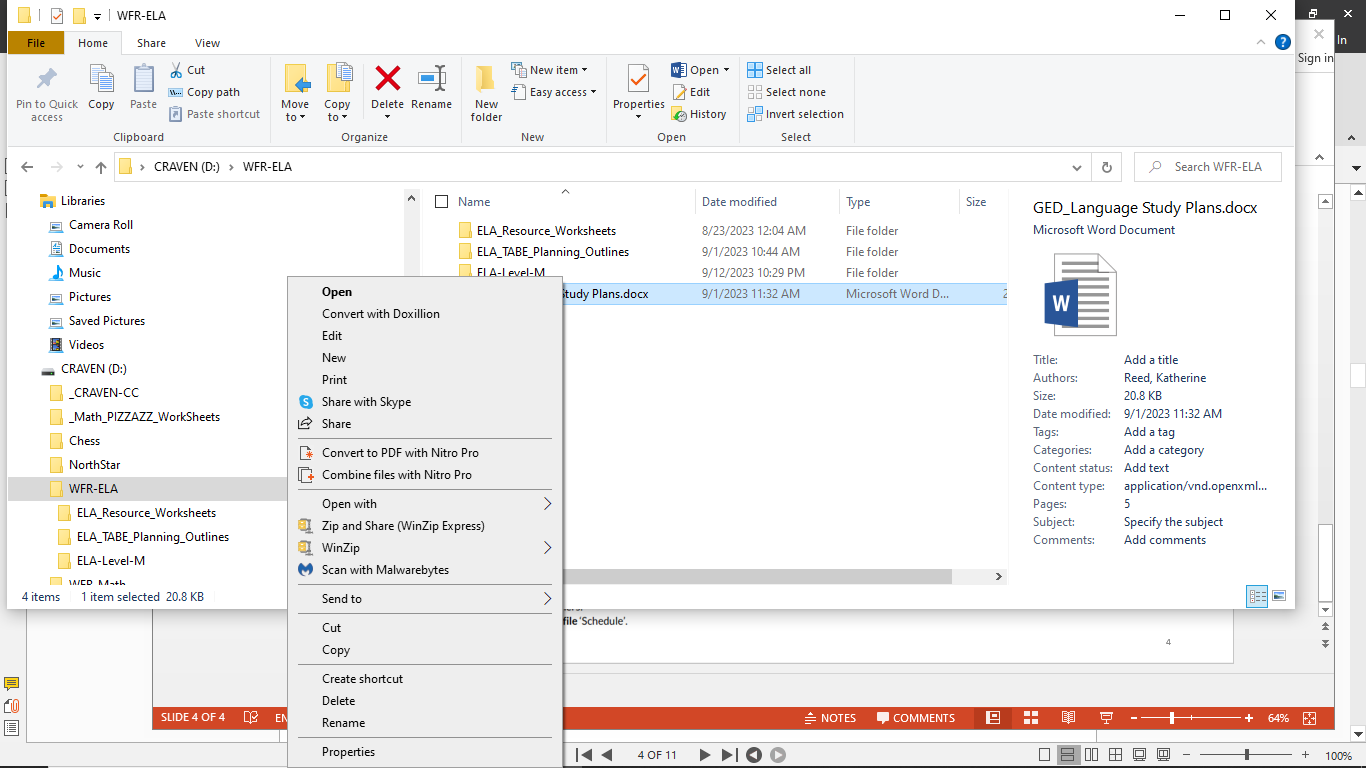 6
Unit 4-5 Reference B
7
Unit 4-5 File Management (Project Reference B)
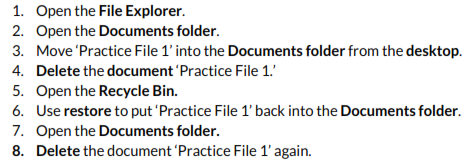 8
Unit 4-5 File Management
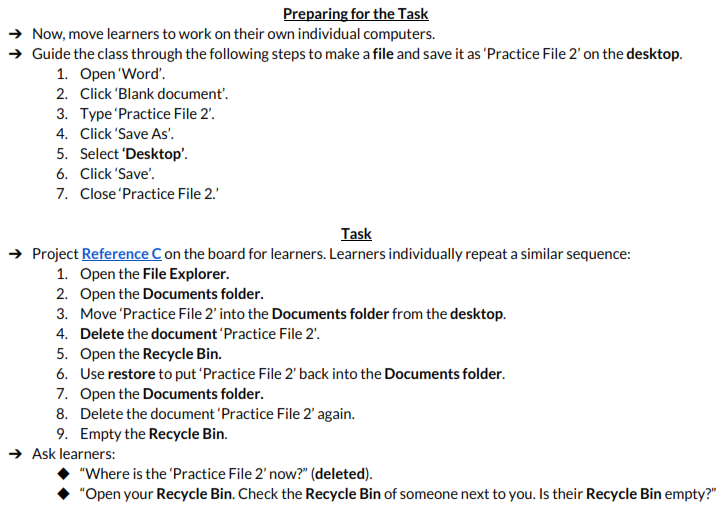 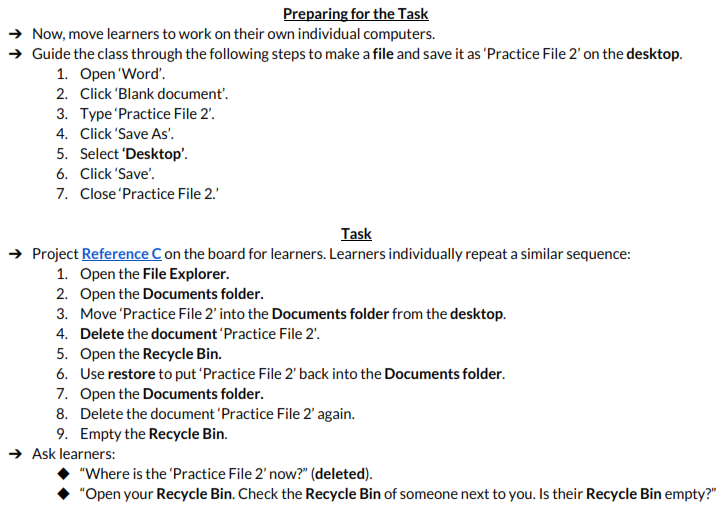 9
Unit 4-5 File Management (Reference C)
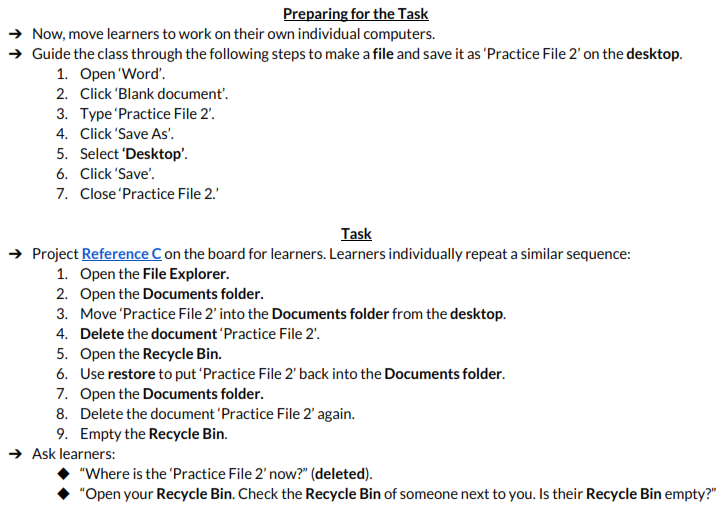 10
Unit 4-5 A Handout – File Storage QUIZ
1)
A) file
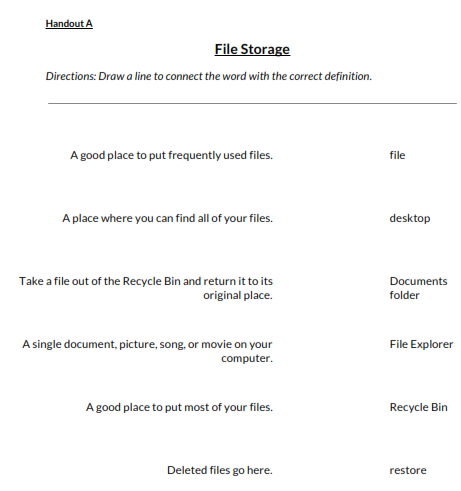 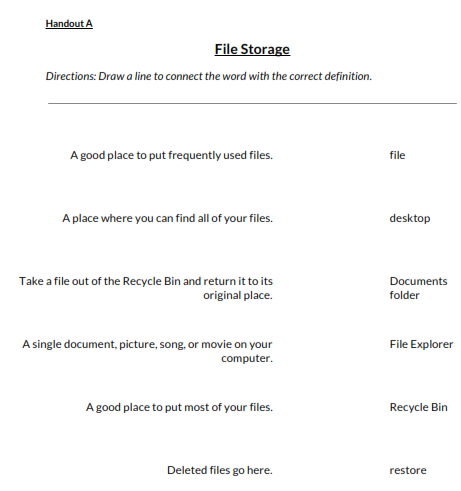 2)
B) desktop
3)
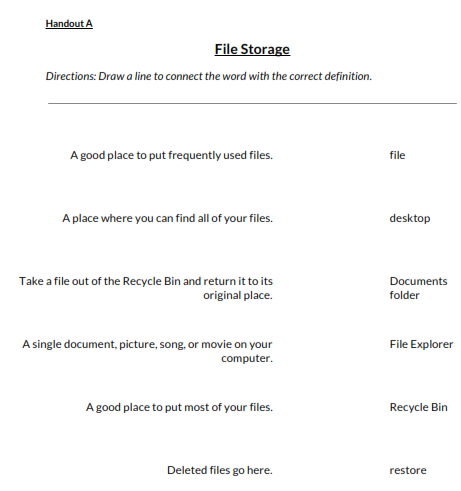 C) Documents Folder
4)
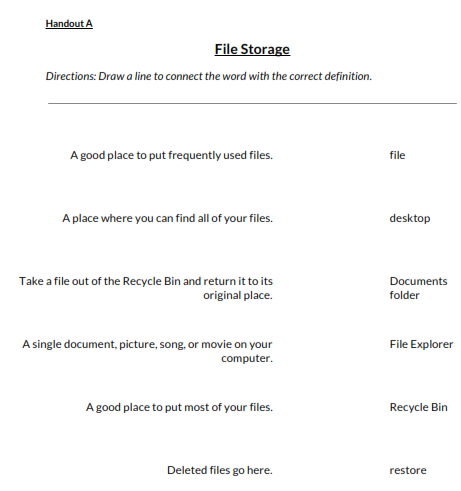 D) File Explorer
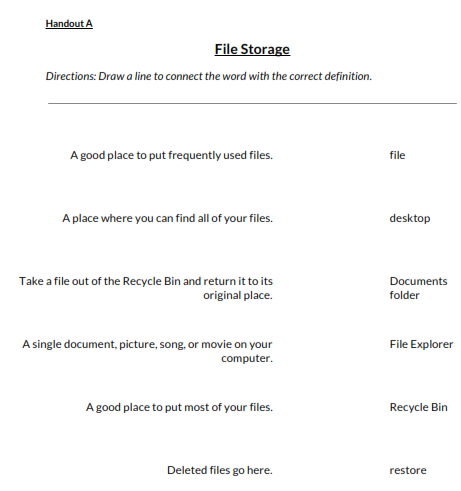 E) Recycle Bin
5)
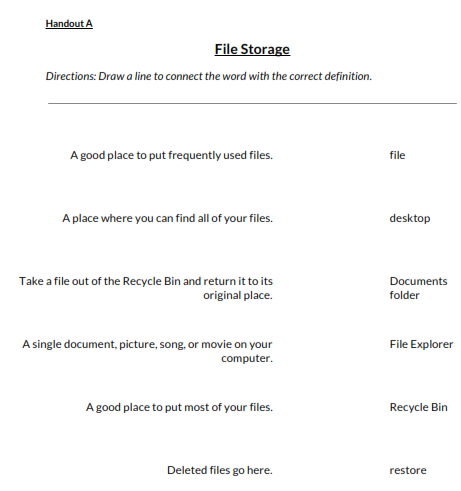 F) Restore
6)
11